Fishbone Diagram Template
03
02
Neptune
01
Mercury
Phoebe
Venus
Mercury
Pluto
Callisto
Sun
Moon
Europa
Earth
Mars
Thebe
Metis
Venus
Venus
Jupiter
Saturn
Phoebe
04
05
06
Fishbone Diagram Template
Venus
Mercury
Neptune
Mars
Venus is a hot place
Mercury is small
Neptune is far away
Mars is a cold place
Earth
Jupiter is a gas giant
Saturn is ringed
The Sun is a star
Pluto is icy and small
Jupiter
Saturn
Sun
Pluto
Fishbone Diagram Template
Ersa
Callisto
Phoebe
Pluto
Venus
Pandia
Mercury
Sun
Earth
Lysithea
Jupiter
Callisto
Moon
Mars
Leda
Europa
Saturn
Elara
Jupiter
Dia
Thebe
Fishbone Diagram Template
Europa
Sun
Pluto
Leda
Venus
Callisto
Moon
Mercury
Neptune
Jupiter
Earth
Mars
Ersa
Callisto
Saturn
Metis
Phoebe
Fishbone Diagram Template
Venus
Jupiter
Mars
Venus is terribly hot
Jupiter is a gas giant
Mars is a cold place
01
02
03
04
05
Jupiter
Earth harbors life
Saturn is ringed
Earth
Saturn
Fishbone Diagram Template
Task 4
Task 3
Mercury
Task 2
Pluto
Venus
Task 1
Jupiter
Phoebe
Lysithea
Pluto
Saturn
Europa
Mars
2020
2021
2022
2023
Earth
Moon
Sun
Leda
Callisto
Neptune
Metis
Metis
Elara
Ersa
Mars
Pandia
Fishbone Diagram Template
Callisto
Moon
Sun
Ersa
Earth
Leda
Mars
Venus
Metis
Pandia
Mercury
2020
2021
2022
2023
Earth
Pluto
Mercury
Lysithea
Europa
Saturn
Elara
Jupiter
Dia
Phoebe
Fishbone Diagram Template
01
02
03
04
Earth
Venus
Saturn
Neptune
Mercury
Venus has a beautiful name
Saturn is a gas giant and has rings
Neptune is the farthest planet
Mercury is the smallest planet
Fishbone Diagram Template
Mercury
Moon
Saturn
Venus
Pluto
Earth
Sun
Neptune
Mars
Pluto
Mercury
Thebe
Leda
Leda
Europa
Jupiter
Metis
Callisto
Saturn
Fishbone Diagram Template
Item 3
Item 2
Saturn is a gas giant and has rings
Item 1
Despite being red, Mars is cold
Venus is the 2nd
Saturn
Fishbone Diagram Template
A
D
E
Mars
Jupiter
Venus
Calisto
Mercury
Saturn
Neptune
Uranus
Europa
Earth
Neptune
Pluto
Moon
F
C
B
Fishbone Diagram Template
Mars is a cold place
The Sun is a star
Mercury is the first
Venus is the second
Mars
Jupiter is a gas giant
Saturn is ringed
Neptune is far away
Pluto is icy and small
Fishbone Diagram Template
02
03
01
Mercury is the first
Venus is terribly hot
Mars is a cold place
Neptune
Saturn is ringed
The Sun is a star
Earth harbors life
06
04
05
Fishbone Diagram Template
Mercury is the first
Earth harbors life
The Sun is a star
Mars is a cold place
Venus
Jupiter is a gas giant
Saturn is ringed
Neptune is far away
Pluto is icy and small
Fishbone Diagram Template
Mars
Earth
Mercury
Sun
Mars is a cold place
Earth harbors life
Mercury is the first
The Sun is a star
Venus
Item 4
Item 3
Item 2
Item 1
Neptune is far away
Saturn is ringed
Pluto is icy and small
Jupiter is a gas giant
Neptune
Saturn
Pluto
Jupiter
Fishbone Diagram Template
Saturn
Jupiter
Mars
Venus
Mars is a cold place
Jupiter is a gas giant
Saturn has several rings
Fishbone Diagram Template
Mars is a cold place
Earth harbors life
Mercury is the first
Saturn
Venus is terribly hot
Jupiter is a gas giant
Pluto is icy and small
Neptune is far away
The Sun is a star
04
03
02
01
Fishbone Diagram Template
Earth
Mercury
Jupiter
Venus
Saturn
Europa
Venus
Earth
Neptune
03
02
01
Neptune
Pluto
Mercury
Thebe
Saturn
Medis
Saturn
Moon
Jupiter
Mars
Fishbone Diagram Template
Earth harbors life
Mercury is the first
Venus is hot
Mercury
Jupiter is a gas giant
Saturn is ringed
The Sun is a star
Fishbone Diagram Template
Mercury is the first
Pluto is icy and small
2022
2020
Mercury
2023
2021
Venus is the second
Mars is a cold place
Fishbone Diagram Template
2020
2021
2022
Jupiter
Saturn
Venus
03
02
01
Saturn
Jupiter is a gas giant
Saturn is ringed
Venus is terribly hot
Fishbone Diagram Template
Neptune
Mercury
Earth
Pluto
Mars
Venus
Callisto
Sun
Jupiter
Thebe
Moon
Saturn
Metis
Fishbone Diagram Template
2020
2021
Jupiter
2022
2023
Moon
Pluto
Saturn
Jupiter
Jupiter is a gas giant
Saturn is ringed
Pluto is not a planet
It’s our satellite
04
03
02
01
Fishbone Diagram Template
01
02
Venus is the second
Earth harbors life
Mars is a cold place
03
Saturn
Jupiter is a gas giant
The Sun is a star
Pluto is icy and small
Fishbone Diagram Template
05
03
01
Saturn
Mars
Venus
Mercury
06
04
02
Pluto
Jupiter
Earth
Fishbone Diagram Template
Neptune is the farthest
Mercury is the smallest
Neptune
Uranus
Mars
Mercury
Saturn
Pluto
Jupiter
Earth
Venus
Earth is the third planet
Venus has a beautiful name
Fishbone Diagram Template
Mars
Earth
Mercury
Mars is a cold place
Earth harbors life
Mercury is the first
Earth
Jupiter is a gas giant
Saturn is ringed
Venus is terribly hot
Fishbone Diagram Template
Venus
Mercury
It’s the second
It’s the first
It has a nice name
It’s very warm
Jupiter
04
03
02
01
It’s a gas giant
It’s the farthest
It has several rings
It’s made of gas
Saturn
Neptune
Fishbone Diagram Template
Venus
Saturn
It’s the second
It’s the ringed one
It has a nice name
It has several rings
Mercury
B
A
It’s a cold place
It’s a gas giant
It’s the red planet
It’s the biggest
Mars
Jupiter
Fishbone Diagram Template
Pluto
Mars
Thebe
Moon
Jupiter
Venus
Mercury
Metis
Europa
Uranus
Earth
Callisto
Neptune
Infographics
You can add and edit some infographics to your presentation to show your data in a visual way.
Choose your favourite infographic and insert it in your presentation using Ctrl C + Ctrl V or Cmd C + Cmd V in Mac.
Select one of the parts and ungroup it by right-clicking and choosing “Ungroup”. 
Change the color by clicking on the paint bucket. 
Then resize the element by clicking and dragging one of the square-shaped points of its bounding box (the cursor should look like a double-headed arrow). Remember to hold Shift while dragging to keep the proportions.
Group the elements again by selecting them, right-clicking and choosing “Group”.
Repeat the steps above with the other parts and when you’re done editing, copy the end result and paste it into your presentation.
Remember to choose the “Keep source formatting” option so that it keeps the design. For more info, please visit greatppt.com.
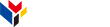 www.greatppt.com
Free Templates and Themes
Create beautiful presentations in minutes